Aktuální otázky terminologie ve školské matematice
Matematika a fyzika ve škole
Gymnázium Jevíčko, 25. srpna 2017
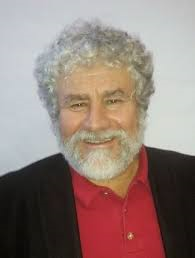 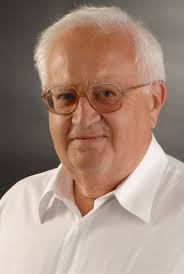 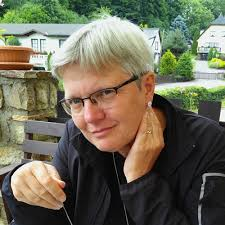 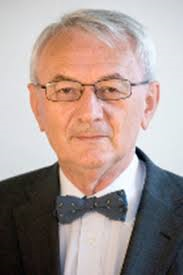 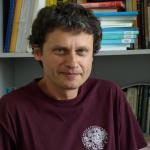 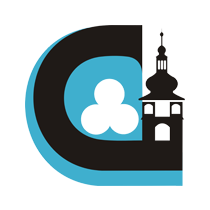 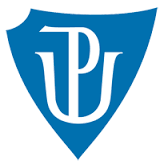 RNDr. Dag Hrubý, M. M.
edukátor transmisivní industriální školy 
řešitel grantu UMMPRTLPSZT
PřF UP Olomouc
Program přednášky
1. ÚT
2. ÚT
3. ÚT
ABERO
Pozdrav matematiků
Sestrojte trojúhelník ABC, je-li dáno (a, b, ρ).‏
ρ  -  poloměr kružnice vepsané
(a, b, ρ) → (a, b, c)c=c(a,b,ρ)


c3-(a+b)c2-[(a-b)2- 4ρ2]c+[(a-b)2 +4ρ2](a+b)=0

Sestrojte trojúhelník, je-li dáno (x, y, z), kde x, y, z jsou prvky množiny
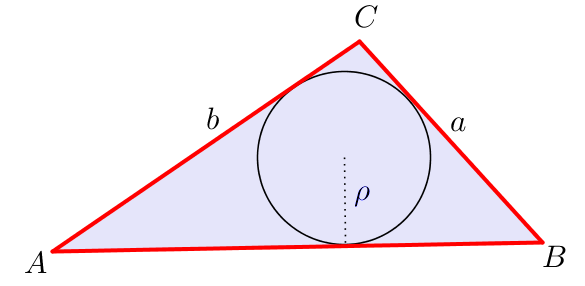 Tři klasické problémy antické matematiky
Kvadratura kruhu
(pro napínače provazů lehká úloha)
Trisekce úhlu
Reduplikace krychle(Délský - Délfský problém)‏


Konstruovatelná úsečka
Eukleidovská konstrukce neboli konstrukce pomocí kružítka a pravítka označuje konstrukci geometrických objektů pouze pomocí idealizovaného pravítka a kružítka. 	O pravítku se předpokládá, že má nekonečnou délku, jen jednu hranu a žádné značky pro měření, o kružítku se předpokládá, že může nakreslit jakkoli velikou kružnici.
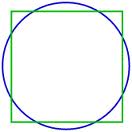 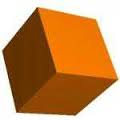 Ούδείς άγεωμέτρητος εισίτω
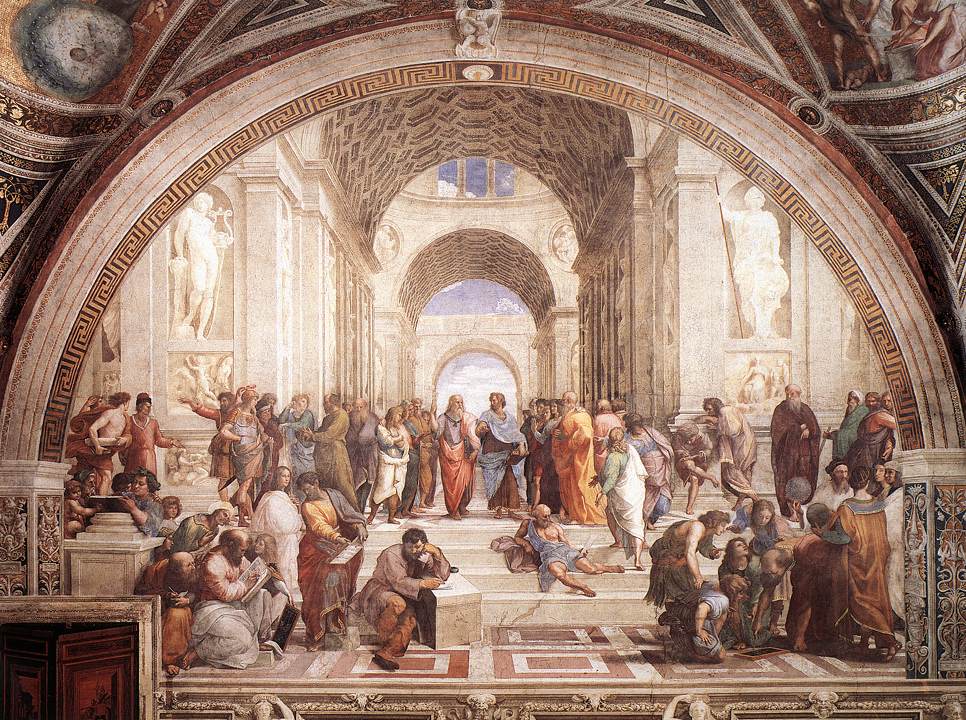 Platonova tělesa
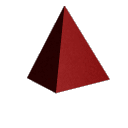 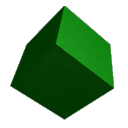 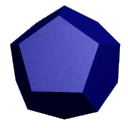 Tetraedr
Oheň
Hexaedr Země
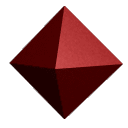 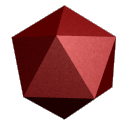 Dodekaedr
Eulerova věta
S + V = H + 2
Oktaedr
Vzduch
Ikosaedr
Voda
Platonova tělesa
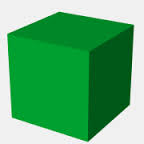 v případě krychle je
ω = 450, n  = 4, m = 3, p = 6
2ω	stěnový úhel pravidelného mnohostěnu
m	počet hran incidentních s daným vrcholem mnohostěnu
n	počet hran incidentních s danou stěnou mnohostěnu
h	velikost hrany mnohostěnu
p 	počet stěn mnohostěnu
Marie Terezie			             1717
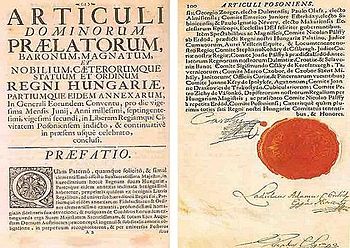 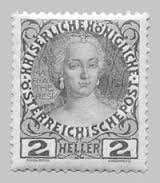 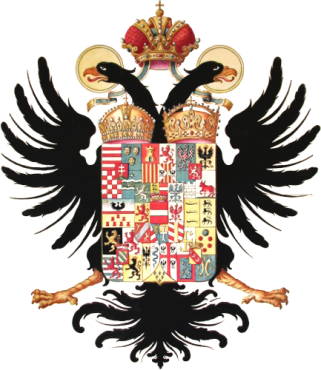 „Schulwesen ist und bleibt allzeit ein Politicum“
Rukopis Královédvorský	    1817
Václav Hanka 1791 Hořiněves – 1861 Praha
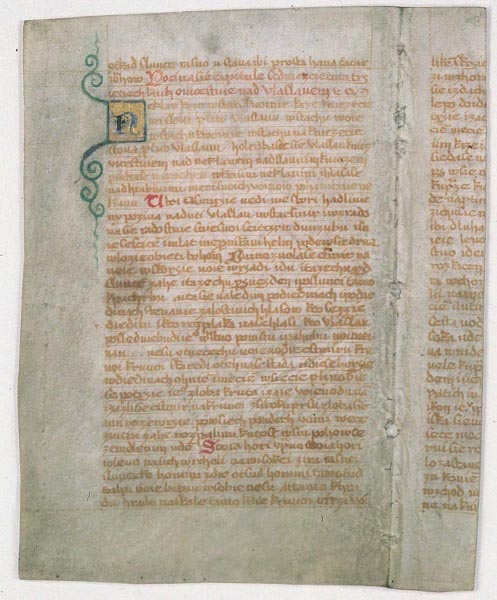 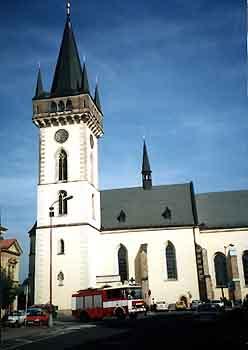 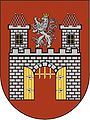 Rukopis královédvorský je, podle dnes převažujícího mínění odborníků, literární padělek. Skladby mají pocházet ze 13. století a 9.-10. století. Dnes je Rukopis královédvorský uložen v oddělení rukopisů a vzácných tisků Knihovny Národního muzea v Praze.
Velká říjnová socialistická revoluce 1917
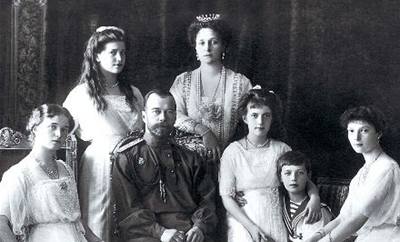 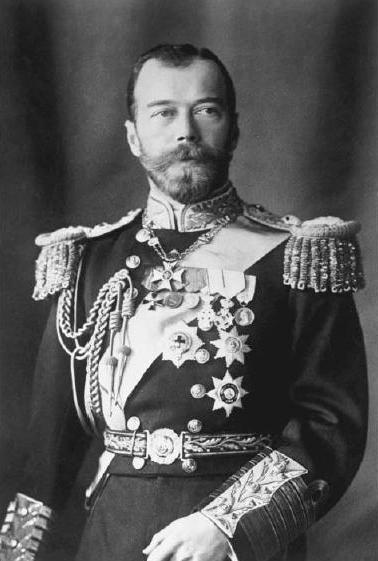 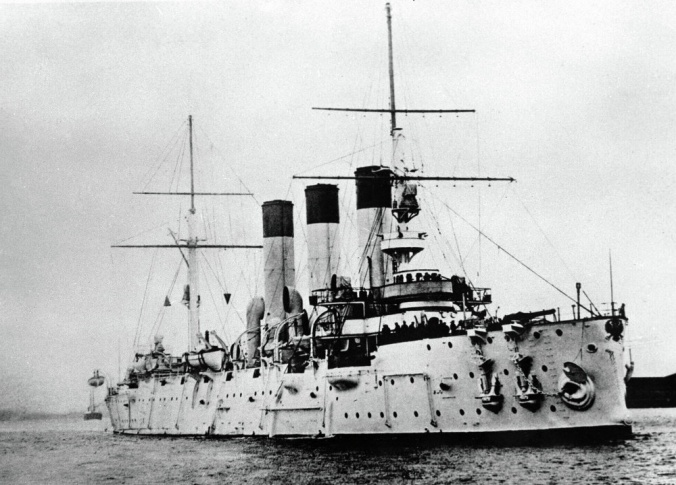 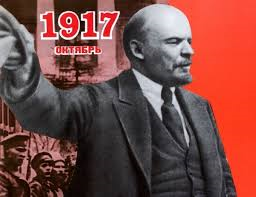 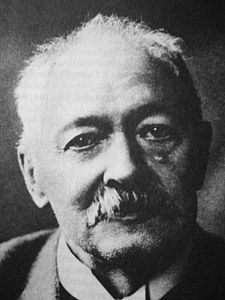 Carská rodina Romanovců byla vyvražděna bolševiky v noci ze 16. na 17. 7. 1918.

Josef Pekař: Dějiny československé. Pro nejvyšší třídy škol středních.  Praha, 1921.
Schváleno vynesením ministerstva školství a národní osvěty ze dne 2. srpna 1921, č. 68.887
Josef Pekař: Dějiny československé. Praha, Akropolis 1991.
Vydáno se souhlasem a doporučením MŠMT ČR. Zařazeno do seznamu učebnic.
Charta 77					   1977
Prohlášení CHARTY 77 ze dne 1. 1. 1977
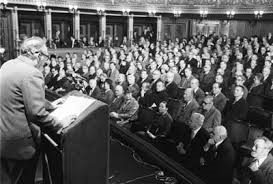 Anticharta 28. 1. 1997
Na sepsání úvodního prohlášení se podíleli Václav Havel, Ludvík Vaculík, Petr Uhl, Pavel Kohout, Jiří Němec, Jiří Hájek a Zdeněk Mlynář. Charta 77 vznikla na protest proti nedodržování základních lidských práv a svobod v totalitním Československu. Autoři úvodního prohlášení a lidé kolem nich utvořili neformální opoziční skupinu, která stála v čele protirežimního boje.
Zygmunt Bauman   19. 11. 1925 Poznaň – 9. 1. 2017 Leeds
Zygmunt Bauman byl polsko-britský sociolog židovského původu, který žil od roku 1971 ve Velké Británii. Byl známý pro svou analýzu souvislostí mezi modernitou a holocaustem a úvahy o postmoderním konzumerismu. Jeden z nejvýznamnějších sociologů a filosofů dvacátého století.
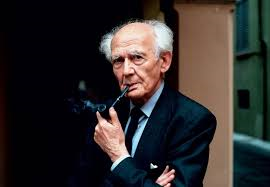 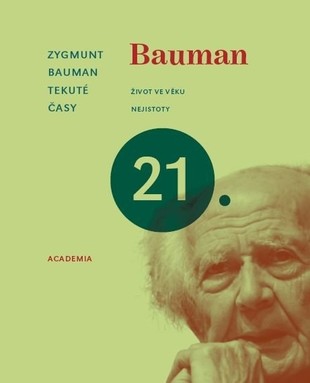 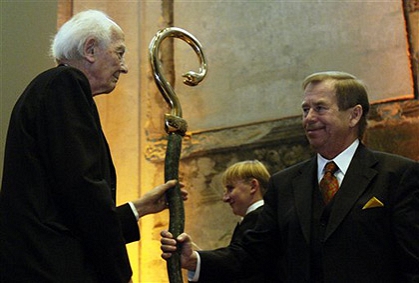 Konzumerismus je tendence, chování nadměrně nakupovat a hromadit předměty a požitky za účelem zvyšování osobního štěstí.

Soudobá euroatlantická společnost produkuje více, než spotřebuje. Řídí se etikou spotřeby, s níž ale lidstvo nemá zkušenost: jsi tím více člověkem, čím více spotřebuješ, nebo jinak – nejsi-li ve spotřebě 
up to date, jsi sociálně více či méně degradován. Toto trivium ale skrývá jeden předpoklad vysloveně pedagogicko-didaktický: spotřební společnost si totiž musí svého konformního příslušníka, tedy konzumenta, vytvořit, vychovat a přizpůsobit.
Teorie výchovyStrouhal, M. (2013). Teorie výchovy. Praha: GRADA.
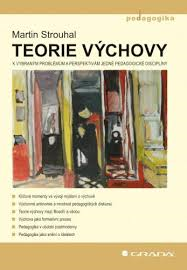 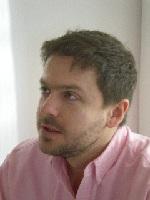 PhDr. Martin Strouhal, Ph.D.
  Katedra pedagogiky, FF UK
Pedagogický diskurs se v posledních desetiletích stal natolik komplikovaným a rozrůzněným, svým způsobem i podezíraným, že je poměrně obtížné  vybrat si dveře, jimiž do něho vstoupit.
Prohlubuje se ekonomizace školního prostoru,
takže se vzdělávání poměřuje efektivitou , nikoli
kategoriemi relevantními vzdělání.
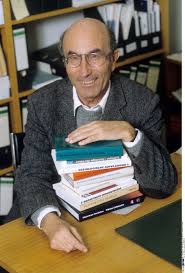 Niklas Luhmann
1927 – 1998
Základní klíč vědy, který Niklas Luhmann charakterizoval
dichotomií pravdivé/nepravdivé, postupně zaniká a nahrazuje
se klíčem: platit/neplatit.

pravda/nepravda	          platit/neplatit
Margarita philosophica
Gregor Reisch 
(*asi 1470 - †1525)
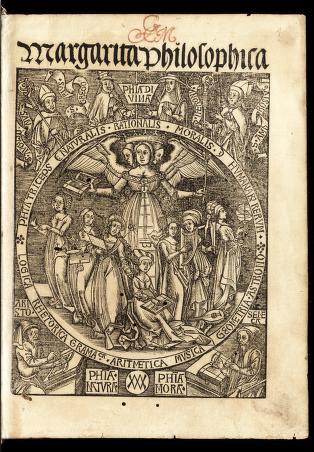 Freiburg 1503
Antologie matematických didaktických textů 1360-1860
RNDr. Jaroslav Šedivý, CSc. a kolektiv. Praha, SPN, 1987.
(skriptum MFF UK)

Skriptum je rozděleno do čtyř kapitol:
Matematické učebnice napsané u nás před rokem 1620
Matematické texty vydané tiskem v letech 1620-1740
Texty pro učitele matematiky vy dané v letech 1740-1810
Texty rozvíjející českou matematickou terminologií

Rozvoj českého vyučování na středních a vysokých školách
1764-80	na pěti gymnáziích vyučován český jazyk	                                                              1816	možnost vyučovat nepovinnou češtinu (iniciativa J. Jungmanna)                  (1934-1988)                                1848	čeština povinný předmět na některých gymnáziích                                            1849	na gymnáziu v Hradci Králové česká výuka matematiky (prof. Jandečka)	      1860	české přednášky na pražské technice (prof. Skuherský)		                                 1871	české přednášky na pražské univerzitě (prof. Studnička)	
Z doby před 14. stoletím se nezachovala žádná původní česká učebnice matematiky. Prameny se
zmiňují o latinské škole při kostele sv. Víta, která měla dobrou úroveň v přípravě na univerzitní
studium v zahraničí. Problémy s latinou, učitelé – cizinci nedovedli uvést české ekvivalenty latinských
termínů. Situace se změnila po založení Karlovy univerzity v roce 1348.
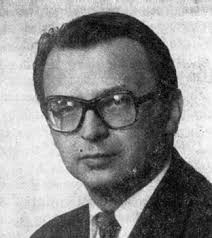 Bartoloměj z Chlumce  (asi 1320 – asi 1379)
Magister Bohemarius Bartholomeus de Solencia dictus Claretus
	zvaný Klaret -  byl český lékař, lexikolog a lexikograf. Jako první se pokusil o vytvoření české vědecké terminologie. Kanovník u sv. Víta, později jako učitel pražského učení.	
	Bohemář (Bohemarius), Glosář (Glossarius)
		Vokábulář gramatický (první polovina 60. let 14. století) 								překlad latinské terminologie různých vědních oborů
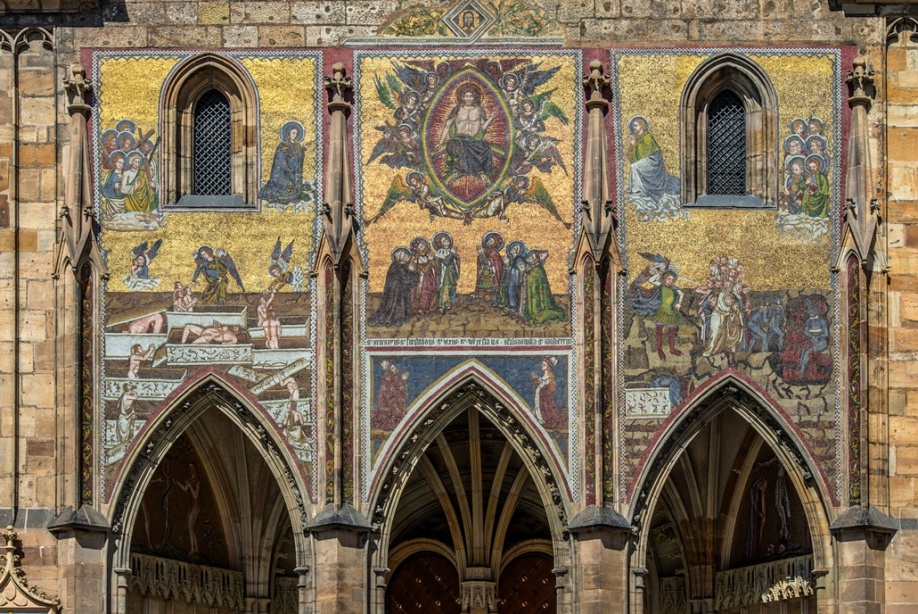 bod 			pych
úhel 			kútek
odčítání	 	wgymanye
dělení	 		dyelenye
číslice	 		hubenka
aritmetika		poczetmiera
geometrie 		mierozemna 
jehlan 			rochowyet
Jan z Březnice
Computus presbyterorum(1395)
Tento spis bývá často v pramenech uváděn jako Computus clericorum od stejného autora s jiným rokem vzniku 1393.
Nejstarší matematický spis od českého autora. Obsahuje cykly a epakty vypočtené na několik let a návod jak vypočítat tato čísla důležitá pro určení pohyblivých svátků. Tento spis kdysi býval součástí dietrichsteinské mikulovské knihovny, ale byl již ve 30. letech 20. století samotnými Dietrichsteiny prodán v aukci. Koupil jej tehdejší československý stát a dnes je tento rukopis uložen v Moravské zemské knihovně v Brně (digitalizovaný). Popsán postup při výpočtech, na které dny připadnou pohyblivé svátky.
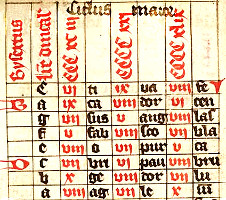 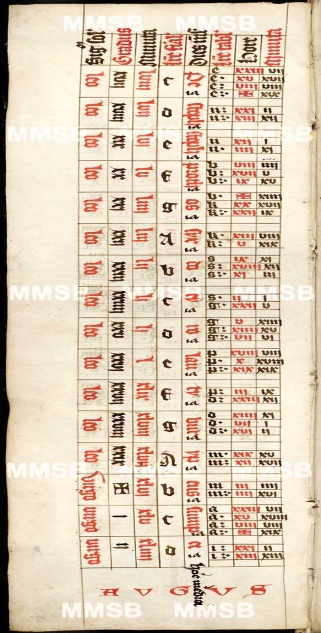 Křišťan z Prachatic (1360-1439)
Křišťan z Prachatic, latinsky Cristannus de Prachaticz, byl český astronom, matematik, lékař a teolog. Od roku 1386 studoval na Karlově univerzitě v Praze, kde v roce 1388 složil bakalářské zkoušky a v roce 1390 zkoušky mistrovské. 
Algorismus prosaycus
(Algoritmus v próze)
Základy aritmetiky
V knize jsou vysvětleny, bez uvádění příkladů,
následující pojmy:

Numeracio – Numerace						   Addicio – Sčítání						                   Subtraccio – Odčítání						 Mediacio – Půlení  						                    Duplacio – Zdvojování 					          Multiplicacio – Násobení 						    Divisio – Dělení 						                Progressio – Posloupnost 				                                       Extraccio radicum – Odmocňování 					              Minucie - Zlomky
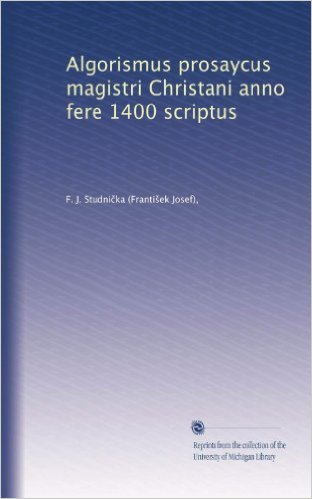 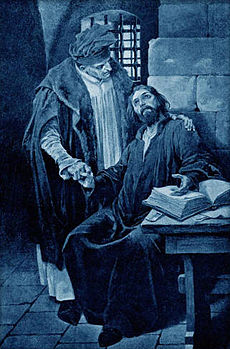 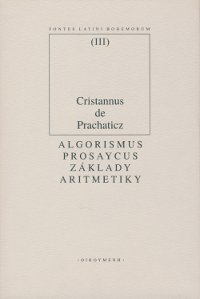 Ondřej Klatovský z Klatov (asi 1504–1551)
Nowé knijžky wo počtech na cyfry a na liny, při tom niekteré welmi užitečné regule a exempla mince rozličné, podle biehu kupeckého krátce a užitečnie sebrané skrze práce a náklad Wondřeje Klatovského.         Norimberk, 1530 (2. vydání, Praha, 1557) 
NEJSTARŠÍ ČESKÁ UČEBNICE
traktát o počtu na cifry                              											   digitus – prst, additio – sumování, subtractio – odjímání
Poznámka: duplatio, mediatio – zdají se zbytečné a daremné zaneprázdnění
traktát o počtu na liny
traktát o obecním lámání počtu
lámání není nic jiného není, toliko díl celé věci
hořejší počet nad linií čtedlník, dolejší jmenovatel
traktát o rozličném běhu kupeckém

Ondřej Šimkovič								
Andreas Glatoviensis
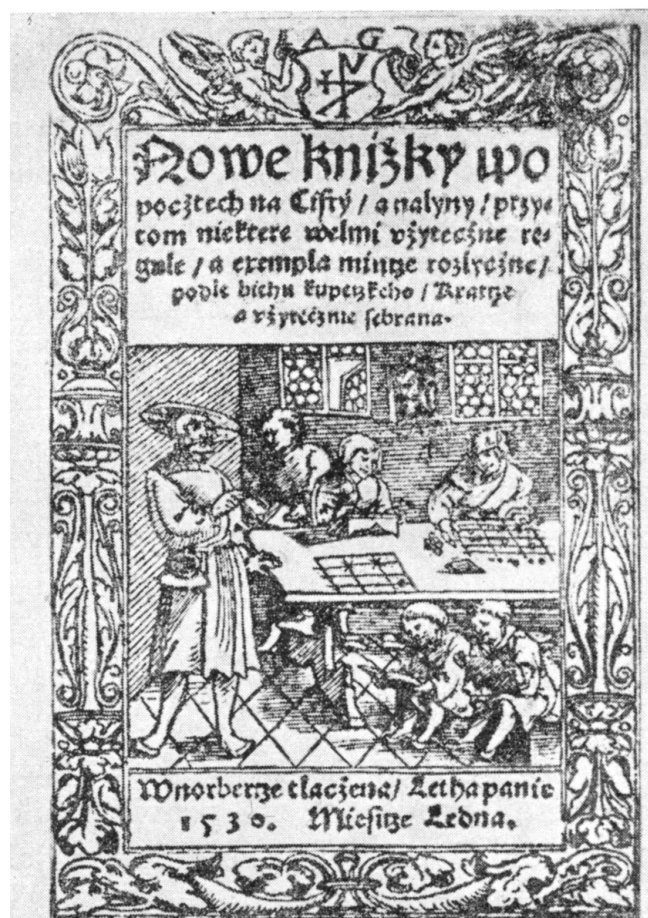 Česky psané učebnice 1530-1615
Ondřej Klatovský: Nové knížky vo počtech na cifry a na liny přitom některé velmi užitečné regule a exempla mince rozličné podle běhu kupeckého krátce a užitečně sebraná. Knihu vytiskl Friedrich Peypus v Norimberku roku 1530, má 108 stran. Znovu ji roku 1558 vytiskl Jan Kantor na Starém Městě v Praze. 

Beneš Optát a Petr Gzel: Isagogikon jenž jest první uvedení každému počínajícímu se učiti ... V Náměšti na Moravě vydal roku 1535 Jan Pytlík z Dvořišť. Výtah z knihy obsahující jen aritmetiku vyšel roku 1548 v Prostějově u Jana Günthera pod názvem Knížky početní na rozličné koupě v nové vytištěné. 

Jiří Mikuláš Brněnský: Knížka v níž obsahují se začátkové umění aritmetického tj. počtův na cifry neb liny poznání pro pacholata a lidi kupecké sebraná. Knihu vydal roku 1567 Jan Had Kantor ve Starém Městě Pražském. 

Jiří Goerl: Aritmetika, tj. knížka početní neb umění počtův na linách a cifrách skrze exampla a mince rozličné, všem v handlech, v úřadech a v hospodářství se obírajícím velmi užitečná a prospěšná. Vyšla v Praze roku 1577 u Jiřího Černého, znovu tamtéž roku 1597 a roku 1610 v Praze u Jonaty Bohutského. Goerl sám uvádí, že do češtiny sám přeložil svou německou početnici, kterou vydal roku 1567. V roce 1578 vydal Goerl z Goerlštejna i latinsky psanou Aritmetiku pro začátečníky (viz dále). 

Pavel Šram: Aritmetika, knížka počtův, přeložená do řeči moravské. V Olomouci 1615. Německá předloha početnice se nezachovala nebo je nejasná (Viz Arithmetica. Svobodné slove umění.)
Historie české mat. terminologie
Batušek, J.: Z dějin české terminologie matematické. Československý terminologický časopis, 4, 1965, č. 3.

			Josef Vojtěch Sedláček (1785 - 1836)
			 byl český kněz premonstrátského řádu v klášteře Teplá, buditel 			a vlastenec, středoškolský profesor matematiky v Plzni, autor 
			českých učebnic matematiky a fyziky. Podal nejpropracovanější
			příspěvek k vytvoření české matematické terminologie. Počešťuje
			důsledně a rozhodně. Počíná si však většinou uvážlivě, opíraje se
;;;			o znamenitou znalost jak matematiky, tak českého jazyka.

Wogtěch Sedláček, Základowé měřictwj, čili Geometrye. W Praze 1822, 409 s. připojeno „Wyswětlenj wýznamů matematyckých, w této knize obsažených. Sebral a w pořádek sestawil K. J. Reil“, s. 410 – 418.

Stanislav Vydra		Josef Jungmann
František Palacký		Německo-český slovník vědeckého názvosloví 1853
František Kukla (Franz Kukla)
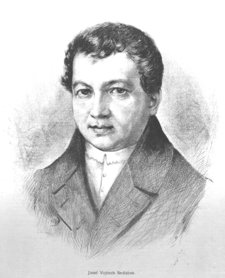 Ukázky starší české mat. terminologie
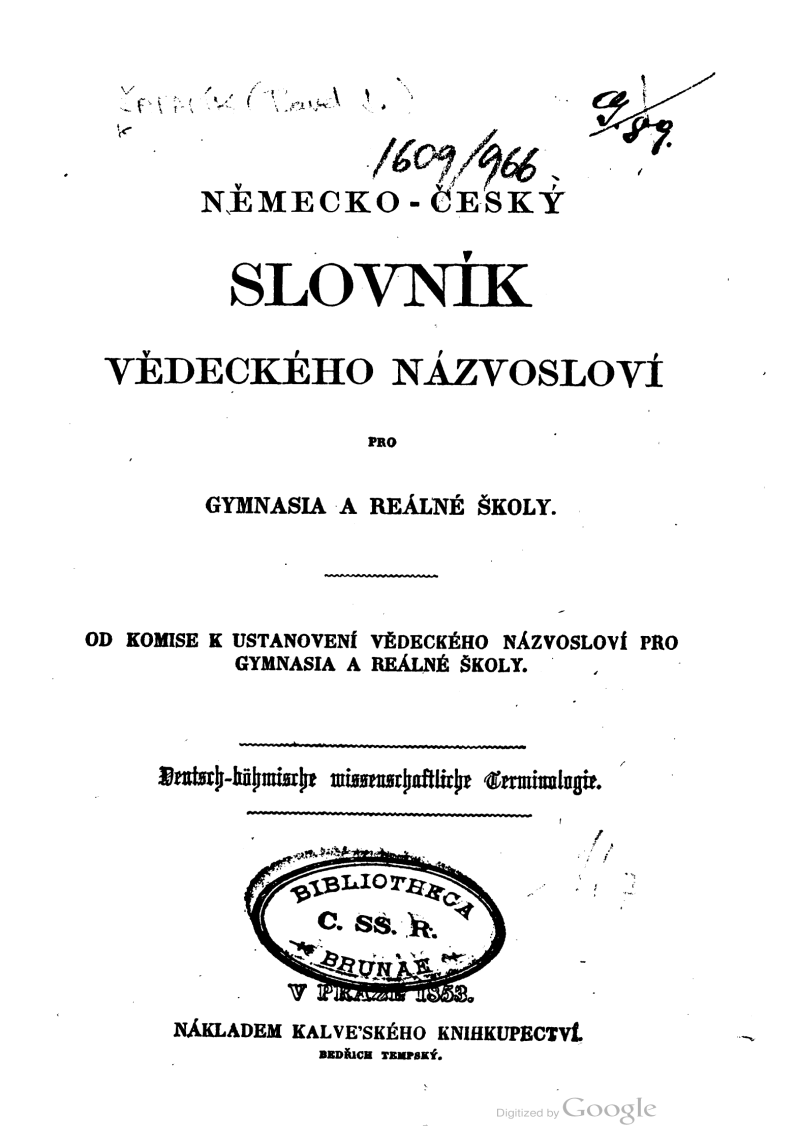 Matematika						
Vydra:		matematika			
Palacký:	zvícnictví			
Sedláček:	matematictví/veličinoznanství	
Kukla:		počtářství/umění počtářské
Jungmann:	veličinoznanství
Slovník 1853:	matematika





 Václav Vydra           Josef Jungmann     František Palacký
   1741 – 1804                1773 – 1847	           1798 - 1876
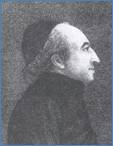 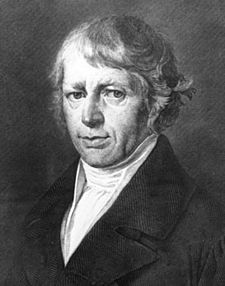 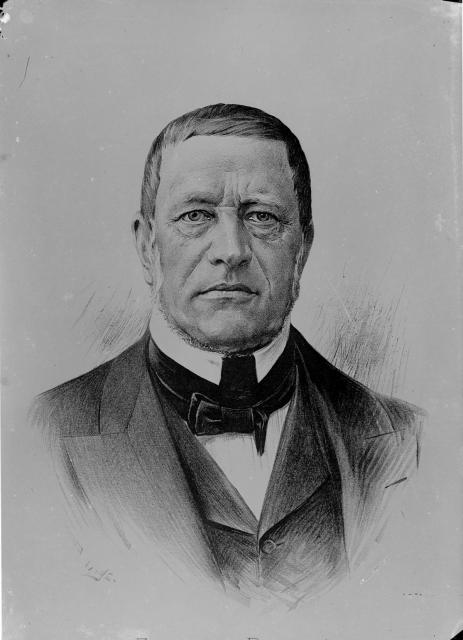 Československý terminologický časopis
Časopis vycházel v letech 1962-1966.
Pokračovatelem je časopis

KULTÚRA  SLOVA
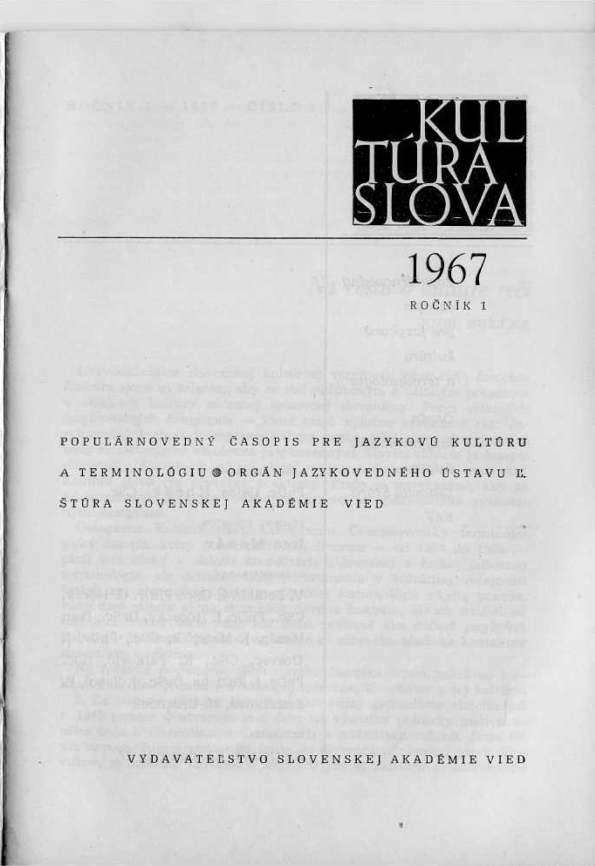 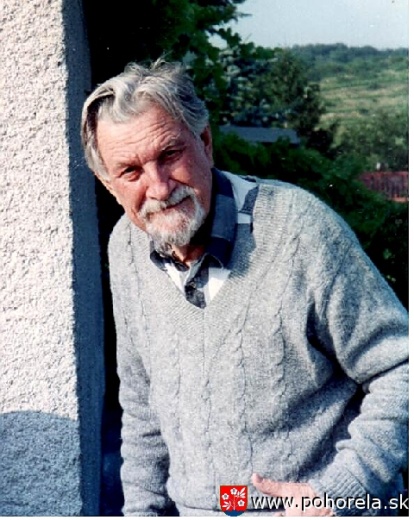 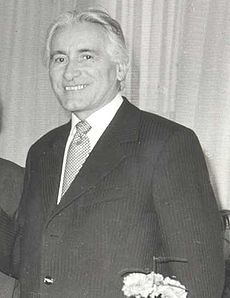 PhDr. Gejza Horák, CSc.
prof. PhDr. Ján Horecký DrSc., Dr. h. c.
Jaroslav Batušek
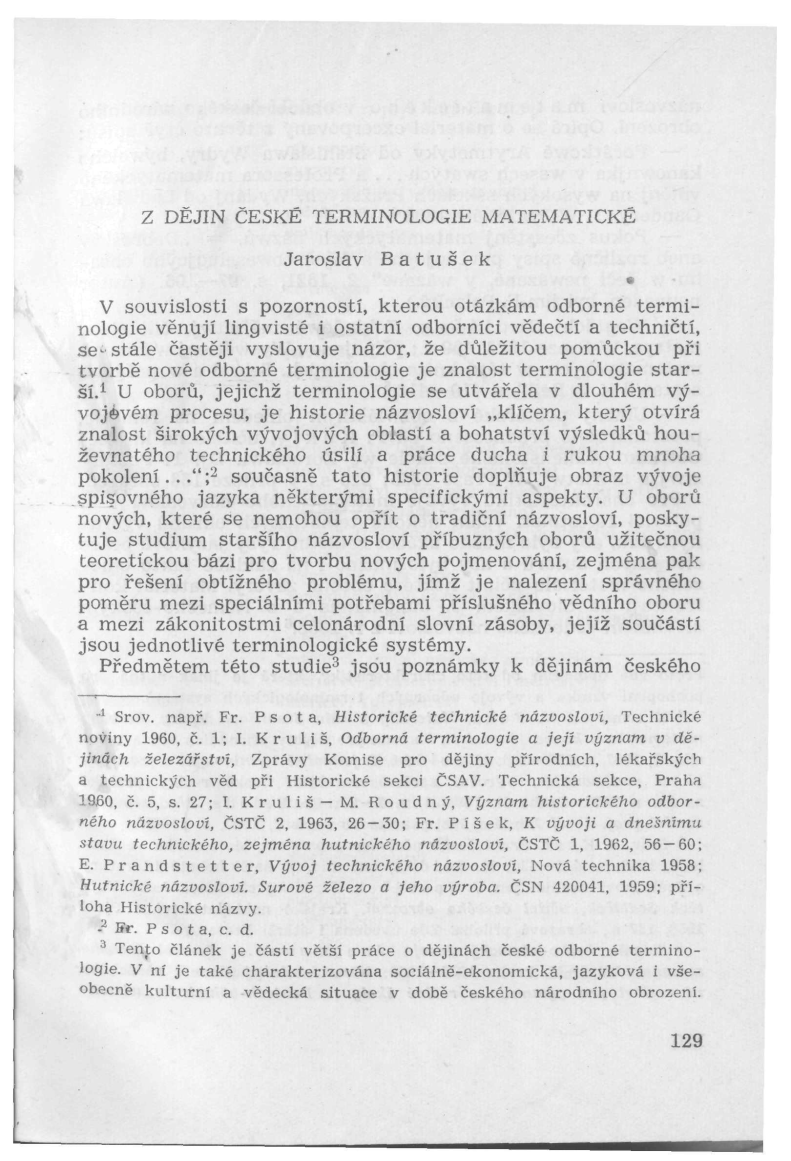 Problém tří jazyků
Griffiths, H. B.: Proceedings of the Fourth International Congres on Mathematical Education. Birkhäuser Boston 1983.
(ICME IV - Mezinárodní kongres o vyučování matematice, Berkeley 1980)
Šedivý, J.: Předpověď změn v osnovách matematiky během 80. let. PMFA, 29 (1984), č. 4, s. 217-222.
Kuřina, F.: O jazycích školské matematiky. PMFA, 31 (1986), č.5, s. 277-281.
jazyk matematiky			jazyk matematické obce
hovorový jazyk			jazyk laické obce
jazyk školské matematiky	jazyk učitelů matematiky
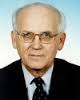 Prof. Kuřina používá pojem – jazyk učebnic matematiky
Přesně formulovaná definice pojmu nemusí znamenat jednoznačně kladný didaktický přínos. Definice každého pojmu by měla být náležitě připravena a měla by být výsledkem poznávacího procesu. Snaha po „čistotě“ jazyka školské matematiky silně přispěla ke komplikacím ve vyjadřování velikosti geometrických útvarů.
prof. RNDr. F. Kuřina, CSc.
Bod, přímka, rovina, polopřímka, úsečka, velikost úsečky, desetinné číslo
Terminologie školského jazyka
Škramovská, S.: K metodám výzkumu terminologické exaktnosti a obtížnosti školních učebnic. Pedagogika, 37, 1987, č. 6, s. 671.
Jaká má být terminologie školského jazyka?

Vědecká exaktnost terminologie je ve školské výuce pouze prostředkem k hlubšímu výkladu a 	pochopení vysvětlovaných jevů. Tím je také dána míra její vědecké exaktnosti,  jaká je účelná pro 	didaktický systém. Nepřiměřeně složitá terminologie je většinou samoúčelná a neefektivní, protože 	stěžuje pochopení výkladu.

Didaktici matematiky se snaží o řešení problému „tří jazyků ve vyučování matematice“ , kde 	jazyk 	vědecké matematiky a hovorový jazyk se považují za „břehy řeky, zatímco jazyk učitele má 	plnit úlohu mostu mezi nimi“.

Specifickým rysem terminologie školského jazyka je to, že přejímá pro různé úrovně vzdělávacích 	obsahů pouze určitou větší či menší část prvků vědecké terminologie. 

Jazyk učitele obsahuje určité prvky vědecké terminologie , ale není s ní identický, stejně jako 	didaktický systém není a nemůže být identický se systémem vědeckého poznání.
Terminologie školského jazyka
Míra účelné vědecké exaktnosti terminologie je zároveň mírou účelné terminologické obtížnosti učiva. Stanovení účelné míry vědecké exaktnosti terminologie je problém didaktický, protože jazyk učitele musí splňovat tyto podmínky:
musí obsahovat terminologické prvky nutné k výkladu vědecké podstaty učiva
terminologický aparát nesmí být obtížně zvládnutelný
rozsah nově zaváděných termínů musí být přiměřený věkové kategorii žáků

Problém má mnohem širší platnost - je důležitým aspektem jakékoli transformace vědeckých poznatků do obsahu školního vzdělávání, protože vhodný, resp. nevhodný terminologický aparát může výrazně ovlivnit úspěšnost a efektivnost transformace v pedagogické praxi.

Janík, T., Maňák, J., Knecht, P.: Cíle a obsahy školního vzdělávání a metodologie jejich utváření. Brno, Paido, 2009.

Analýzy  zahraničních i domácích prací  k modelování kurikula ukázaly, že otázky vymezení cílů a obsahů vzdělávání jsou relevantní přinejmenším ve čtyřech rovinách:
Obor						Kurikulum							Výuka							Učící se jedinec
(oborové obsahy)		(kurikulární obsahy)					(výukové obsahy)			(znalosti a dispozice	žáka)
Transformace obsahu
Obor						Kurikulum							Výuka							Učící se jedinec
(oborové obsahy)		(kurikulární obsahy)					(výukové obsahy)			(znalosti a dispozice	žáka)




	Ontodidaktická 			Psychodidaktická		Kognitivní	
	transformace				   transformace				   transformace
	Tvůrce kurikula					Učitel										Žák
     Tvorba kurikula				Vyučování							Učení  

	Termín transformace vyjadřuje převod 																							obsahů z podoby v níž jsou pro žáky nedostupné, 																							do polohy, v níž si je žáci mohou osvojit.
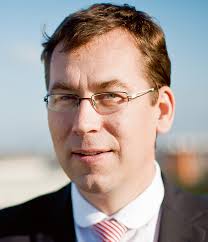 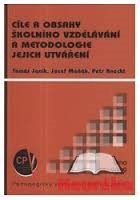 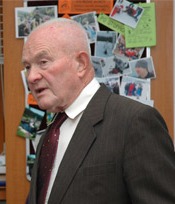 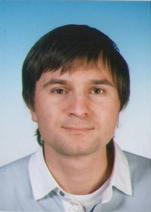 Názvy a značky školské matematiky
JČMF vydává tuto publikaci od roku 1939  
vydání	1939 JČSMF
vydání	1946 (označené jako první vydání)	JČSMF
vydání	1959 (zcela přepracované vydání) SPN
vydání	1966 (poněkud pozměněné třetí vydání) SPN
vydání	1977 (označené jako třetí přepracované vydání)	SPN
vydání	1988 (první vydání) SPN

Současná terminologická komise připravuje nové vydání (sedmé). 
Složení komise:
Prof. RNDr. Josef Molnár, CSc.	UP Olomouc
Prof. RNDr. Luboš Pick, DSc.	UK Praha
Prof. RNDr. Aleš Pultr, DrSc.	UK Praha
Doc. RNDr. Eduard Fuchs, CSc.	MU Brno
RNDr. Eva Zelendová		NÚV Praha
RNDr. Dag Hrubý		UP Olomouc
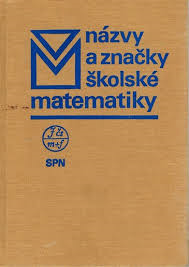 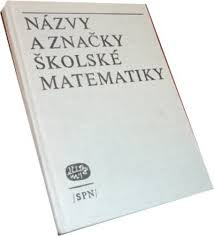 Slovník školské matematiky
Fiedler, M., Jelínek, M., Macháček, V., Sedláček, J.: Slovník školské matematiky. Praha, SPN, 1981.
Česká terminologická komise jednoty čs. Matematiků a fyziků a vědeckého kolegia matematiky ČSAV.
Komise začala pracovat v roce 1973 ve složení:
Jiří Sedláček (předseda)
Miroslav Fiedler, František Hradecký, Miloš Jelínek, Vladimír Kořínek, Josef Kubát, 
Vlastimil Macháček, Jana Müllerová, Josef Novák, Jaroslav Šedivý, Alois Urban, Jan Voříšek

				V předmluvě slovníku je následující úvaha o geometrii.
				V geometrii vzniká určitá dvojkolejnost také proto, že se ve škole 
				uplatňují dvě pojetí – množinové a incidenční.	V pojetí množinovém
				se křivky a plochy pokládají za množiny bodů, a tak je například
				bod prvkem přímky, jednobodová množina je podmnožinou roviny
				apod. Pojetí incidenční (David Hilbert)  vychází ze tří množin, jež 			jsou navzájem disjunktní. Je to množina bodů, množina přímek a	  		množina rovin. Mezi libovolnými dvěma z těchto množin se definuje binár			binární relace incidence a pak má smysl říkat, že přímka leží v rovině
				apod. I když se školská matematika staví na množinový základ, nelze
				z ní zcela vymýtit toto incidenční geometrické vyjadřování. Oba
				způsoby – množinový i incidenční – jsou přípustné.
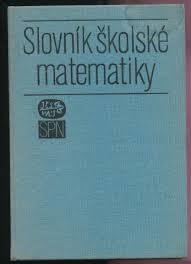 Matematická terminológia
Medek, V. a kol.:  
Matematická terminológia.
Vydavateľstvo SPN,Bratislava, 1975.
(1977, 1984)
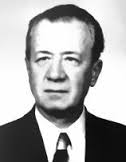 prof. RNDr. Václav Medek
(1923-1992)
Z práce ústřední terminologické komise matematické JČMF
Kořínek, V. (1965). Z práce ústřední komise matematické JČMF. Pokroky matematiky, fyziky a astronomie, 10 (2), 93-94.
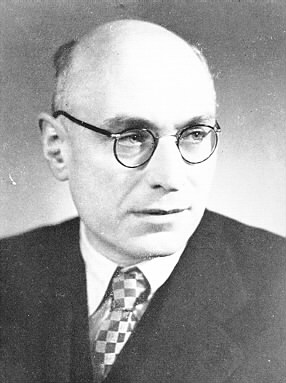 Článek upozorňuje na nesrovnalosti v případě názvů rovnoběžníků. Pro nové vydání NZŠM navrhuje zavedení dvou řad názvů při třídění rovnoběžníků:
Postupujeme-li od rovnoběžníků s větším počtem souměrností k rovnoběžníkům 
s menším počtem souměrností, máme  tyto názvy:
Čtverec			pro rovnostranný a pravoúhlý rovnoběžník
Kosočtverec	pro rovnostranný a kosoúhlý rovnoběžník (nezahrnuje čtverec)
Obdélník		nerovnostranný a pravoúhlý rovnoběžník (nezahrnuje čtverec)
Kosodélník		nerovnostranný a kosoúhlý rovnoběžník (nezahrnuje kosočtverec ani
				obdélník)
Postupujeme-li od rovnoběžníků s menším počtem souměrností k rovnoběžníkům 
s větším počtem souměrností, máme  tyto názvy:
Rovnoběžník
Rovnostranný rovnoběžník	(zahrnuje kosočtverec i čtverec)
Pravoúhelník		(zahrnuje obdélník i čtverec)
Čtverec
Názvosloví první řady jsou doporučeny pro 1. stupeň základní školy, názvosloví druhé řady
pro 2. stupeň základní školy a střední školy. Pro společný případ kosočtverce a čtverce v druhé
Řadě navrhuje komise sousloví rovnostranný rovnoběžník. Dále navrhuje obnovit název
pravoúhelník  (the rectangle, das Rechteck, le rectangle). Přečíst text na s.94.
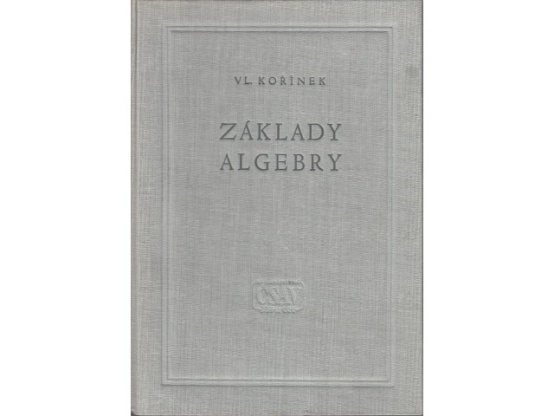 Z práce ústřední terminologické komise matematické JČMF
Kořínek, V. (1965). Z práce ústřední komise matematické JČMF. Pokroky matematiky, fyziky a astronomie, 10 (2), 93-94.
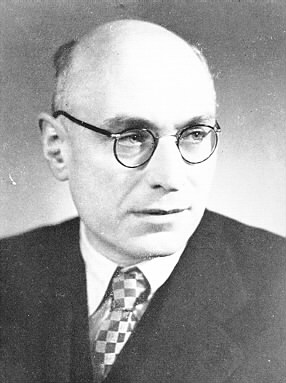 V názvosloví rovnoběžnostěnů se podobný problém nevyskytuje, neboť i v běžné
řeči kvádr zahrnuje v sobě krychli. Komise nepokládá za vhodné, aby byly
vytvářeny nové společné názvy pro kružnici a elipsu a pro kouli a elipsoid.
Ponechává proto dosavadní stav: název elipsa zahrnuje v sobě i kružnici a elipsoid i kouli.
Naproti tomu se komise domnívá, že je třeba vytvořit nový souhrnný název pro
rovnoběžník a lichoběžník. Již z jazykových důvodů nelze pod název lichoběžník
zahrnovat i rovnoběžník.
Terminologie a frazeologie v matematice
Mikulčák, J., Hradecký, F., Zedek, M., Malina, Š. (1968).
Metodika vyučování matematice na školách II. cyklu. Praha: SPN. 
(Učební texty vysokých škol, MFF UK,  část všeobecná, část speciální)

								V části všeobecné je na straně 77 je následující klasifikace čtyřúhelníků:

												Čtyřúhelníky

					Různoběžníky			Čtyřúhelníky s rovnoběžnými hranami		     			   (bez rovnoběžných hran)
								Lichoběžníky					Rovnoběžníky

				Rovnoběžníky pravoúhlé					 Rovnoběžníky kosoúhlé

			Čtverec		Obdélník			Kosočtverec		Kosodélník
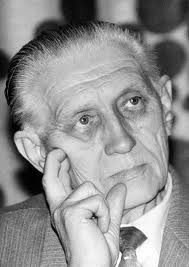 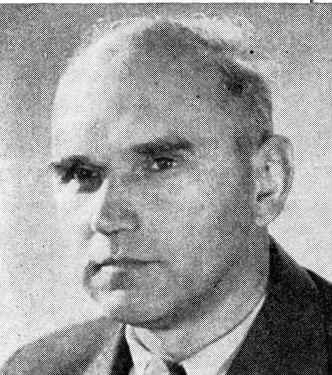 Matematický výraz
Matematický výraz je každá série znaků, která něco znamená
(něco označuje, vyjadřuje myšlenku, pojem)
				       Výrazy
		Termy					Formule
	    (neobsahují znak vztahu)			               (obsahují znak vztahu)


bez proměnných	s proměnnými	  bez proměnných		      s proměnnými

												výroky				         výrokové formy
					        		 			


        rovnost		   nerovnost	            rovnice                 nerovnice
ISO 80000-2:2009
Quantities and units-
Part 2: Mathematical signs and symbols to be used in the natural sciences and technology
MEZINÁRODNÍ NORMA
Veličiny a jednotky-
Část 2: Matematické znaky a značky užívané v přírodních vědách a technice
ISO – mezinárodní organizace pro normalizaci

 






ISO je světovou federací národních normalizačních organizací se sídlem v Ženevě.
Byla založena  23. února 1947.
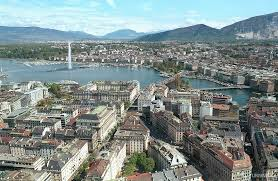 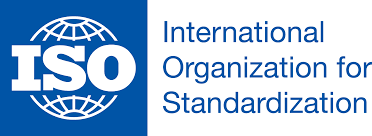 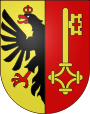 ISO 80000-2:2009
Mezinárodní norma
ISO 80000-2:2009
Mezinárodní norma
RNDr. Jiří Rákosník, CSc.
Nemyslím si, že je dobré příliš bazírovat na terminologických detailech. Rozumím tomu, že by se žákům neměl dělat v hlavě  zmatek, ale v řeči není nikdy nic zcela jednoznačně definováno. Důležité je, aby ti, kdo spolu hovoří, chápali v daný  okamžik pod určitým slovem totéž. Toho se dosáhne jen tím, že se dotyční spolu na významu slov domluví. Zavést naprosto jednoznačnou terminologii se nemůže podařit a trvat na jediném možném výkladu může nadělat víc škody než užitku. Naopak, výchova k tomu, aby člověk nad významem slova stále přemýšlel a snažil se pochopit řečníka, může být velmi užitečná.
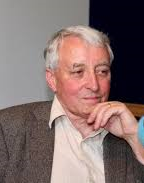 Albert-Ludwigs Universität Freiburg
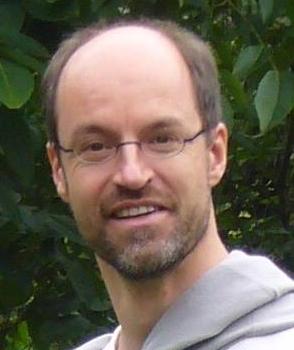 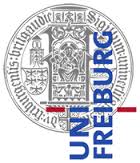 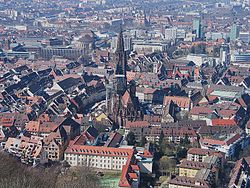 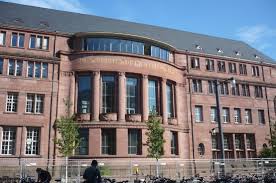 Albert-Ludwigs Universität Freiburg
Die natürlichen Zahlen und das Induktionsprinzip
	Die natürlichen Zahlen sind die Zahlen, mit denen man die Anzahl der Elemente endlicher Mengen beschreiben kann, also die Zahlen 0,1,2,3,... Meist wird die Menge der natürlichen Zahlen mit N bezeichnet. 
	Historisch steht das Symbol N für die Menge der echt positiven Zahlen 1,2,3,... und dann N0 für die Menge der natürlichen Zahlen einschließlich 0. Auch im einigen Disziplinen wie z.B. den Teilen der Zahlentheorie, welche die natürlichen Zahlen untersuchen, wird die 0 gerne weggelassen, weil sie sich in mancher Hinsicht anders als die anderen natürlichen Zahlen verhält. Ob N und der Begriﬀ ”natürliche Zahl“ also die 0 beinhaltet oder nicht, ist von Autor zu Autor verschieden.
Co jsem našel v učebnicích pro žáky ZŠ
Vydavatelství 2	
absolutní hodnota čísla udává vzdálenost obrazu tohoto čísla od nuly na číselné ose
rozhodněte, který z matematických zápisů je výraz …
povrch jehlanu vypočítáme jako součet povrchů jeho stěn
součet vnitřních úhlů v trojúhelníku je 1800







Vydavatelství 3	
vypočítej tyto příklady
příklad 4:0 nelze vypočítat
Co jsem našel v učebnicích pro žáky ZŠ
Vydavatelství 1	
obor N je vzhledem k operaci sčítání uzavřený
číslo jedna je vzhledem	k operaci násobení neutrálním prvkem
nula určuje počet prvků (mohutnost) prázdné množiny
součet čísel se stejnými znaménky určíme tak, že sečteme jejich absolutní hodnoty a připojíme společné znaménko
obvod kružnice
Ludolfovo číslo vyjadřuje podíl obvodu o a průměru d libovolné kružnice. Obvykle číslo e aproximujeme číslem 2,71.
	povrch tělesa je tvořen všemi plochami, které dané těleso ohraničují
 rozložením povrchu  tělesa do roviny  získáme rovinný útvar, který nazýváme síť tělesa
povrch válce tvoří dvě kruhové podstavy a plášť



následuje doplňující poznámka, že pojem procento dává smysl teprve tehdy, je-li řečeno …
Kariérní vzestup a sestup učitele
Kód projektu:		EduVibr - Tdi 007 - KOMAFRI
Motivace:		pokles zájmu o učitelskou profesi, nedostatek učitelů (Fy), domácí 				vzdělávání, odškolnění společnosti (Illich, str. 15)

Finanční zajištění:	MŠMT:	     0 %
			Škola:	100 %

Doporučená strategie:	ASVNAKZC (der Wolf und die Ziege)
			aby se vlk nažral a koza zůstala celá
			odchod učitelů do důchodu v 90 letech
 
Projednat:				Doporučené místo jednání:
Kulaté stoly s kvalifikovanými učiteli 			U Fleků 
Hranaté stoly	 s nekvalifikovanými učiteli			U Kaštanu
Oválné stoly s akademickými pedagogickými údy 		Bufet Rektorátu UK, Celetná 20
Hospodářská komora				Obec spisovatelů, Železná 18	
Svaz průmyslu a dopravy				Svaz hudebníků ČR, Na Zátorách 8
Eduin					Hlavní kancelář společnosti Eduout	
Eduout					Hlavní kancelář společnosti Eduin
Školští experti ČSSD, ANO, KDU-ČSL, ODS, TOP 09, KSČM	Pedagogické muzeum, Valdštejnská 20
Ostatní školští experti působící v médiích		Pedagogická knihovna J. A. Komenského
Zálesák Tom					Sherwood
ČMOS PŠ					Fantova kavárna na hlavním nádraží
Svaz důchodců (učitelů) ČR			PSZN v Litomyšli (v případě deště penzion Lilie)
Kariérní vzestup a sestup učitele
Seznam použitých zkratek:
ES		edukace sólo, bez doprovodu
ED		edukace s doprovodem
AS		asistent edukátora seniora
ZDS		zdravotní dozor edukátora seniora
VP		výuka pouze v přízemí
UKM		známá diagnóza staršího edukátora
NKM		ještě známější diagnóza ještě staršího edukátora
BP		barevné pruhy na chodbě
BPKT		barevný pruh na trase kabinet – třída
BPKWC		barevný pruh na trase kabinet – záchod
BPTWC		barevný pruh na trase třída – záchod
ZKZZŽ		zákaz komunikace se zákonnými zástupci žáků
PORG		pedagogický orgasmus
T		Teachers - blended whiskey 
MD, MO		Magistr Dark, Magistr Orginal (Plzeň – Božkov) 	
R, xR		Rum, x –počet povolených panáků v průběhu edukační reality
NRNŠ		nima ruma nima šturma
NBI		nemocen během inspekce ve škole
Kariérní vzestup a sestup učitele
Kariérní 		Délka	Odměna		  Označení		Poznámky
stupeň		praxe	Poplatek		  edukátora
____________________________________________________________________    
      UUKOKŘ	
1    1,00 	  	 5		radost z díla	   Basic			hledání, očekávání, šok z reality
2    0,80		10		   3000,-Kč	   De Lux		nalezení pevného bodu
3    0,60		15	 	   3010,-Kč	   Jiskra			ví o něm školník
4    0,50		20	  	   4999,-Kč	   Plamen		poučuje ředitele školy, vědí o něm na kraji  
5     			25		   6666,-Kč	   Inferno		ve škole dělá peklo, poučuje předsedu ŠR 
6			30		 10000,-Kč	   Canschulin	kandidát na školního inspektora, NLV
7 				35		 15000,-Kč	   Holzam		dřevěný Amos (Č, M, S)		
8				40	 	 20000,-Kč	   Feram		železný Amos

9     0,50		45		  -2000,-Kč	  Kleinzden		der kleine Zdeněk Nejedlý, ZKZZŽ, 1R
10   0,40		50		  -3000,-Kč	  Groszden		der große Zdeněk Nejedlý, ZKZZŽ, 2R
11   0,30		55		  -3500,-Kč	  Demen		dementus, ED(AS), VP, ZKZZŽ , 3R
12   0,20		60		  -4000,-Kč	  Demen s.		dementus superior, ED(AS), ZDS, VP
13   0,10		65		  -4500,-Kč 	  Demen m.		dementus maximus, ED(AS), ZDS, VP, UKM

14       	není nutná	radost z díla	Reformátor	tvůrce kurikulárních reforem